あゆんできた 30ねんの　はじまり          ダビデの　　おさない　じだい
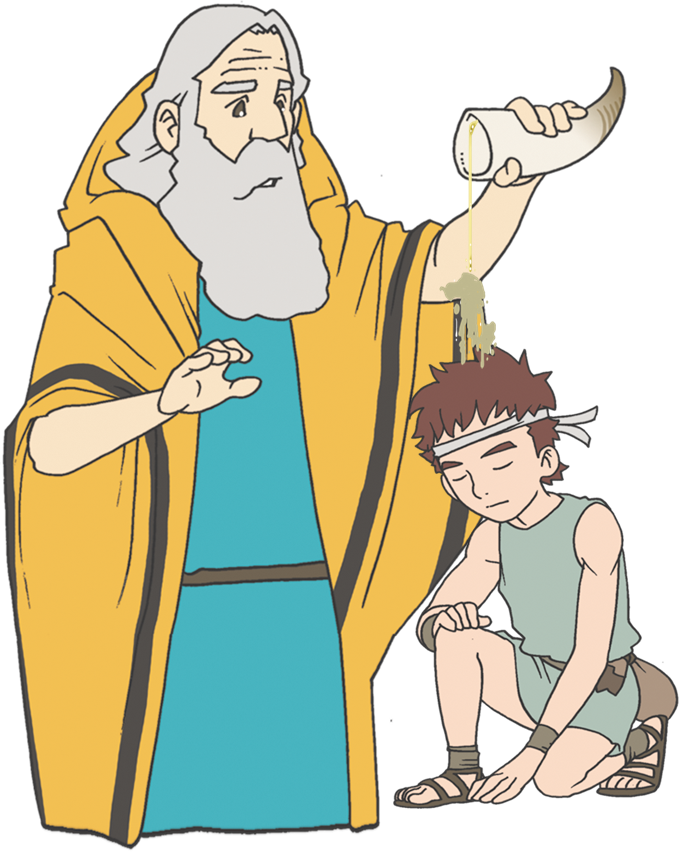 Iサムエル 16:1-13
わたしの　
ミッション
れいてき
サミット
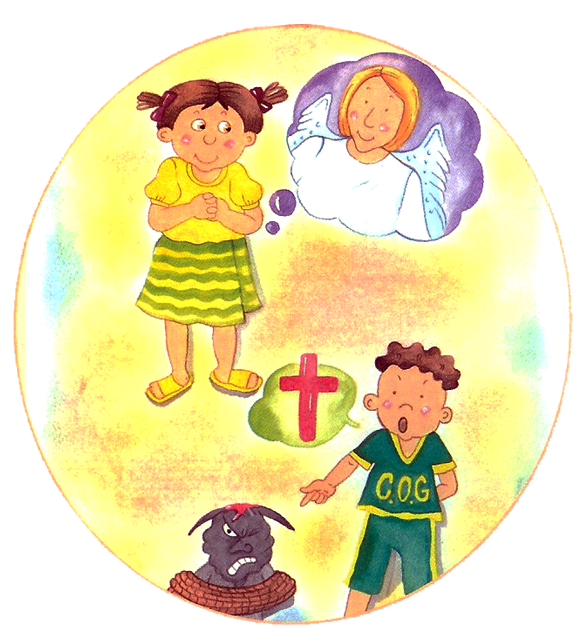 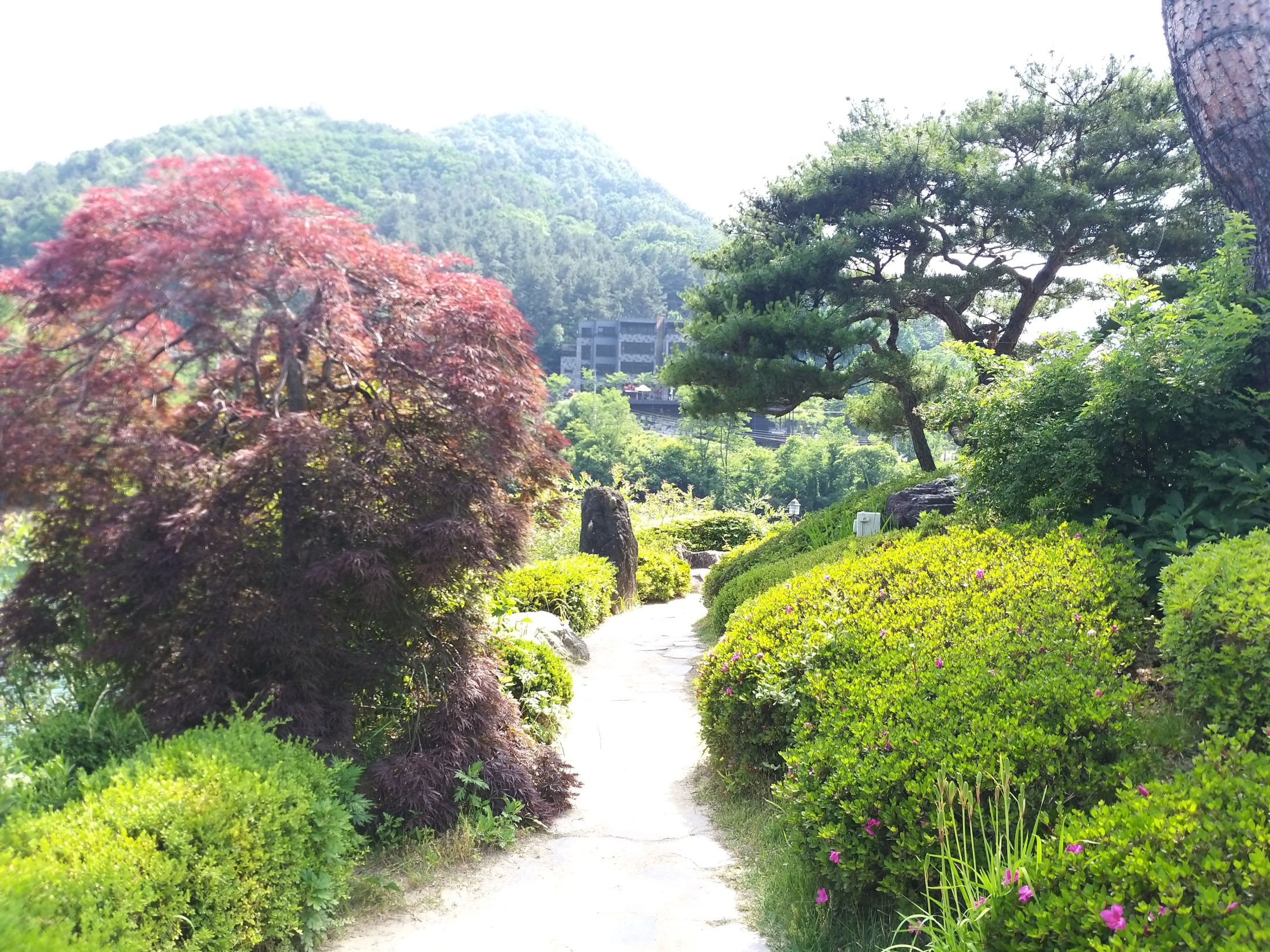 Every body
  Every way
  Every time
わたしの
インターンシップ
わたしの
フォーラム
きょうかいを
　いかすこと
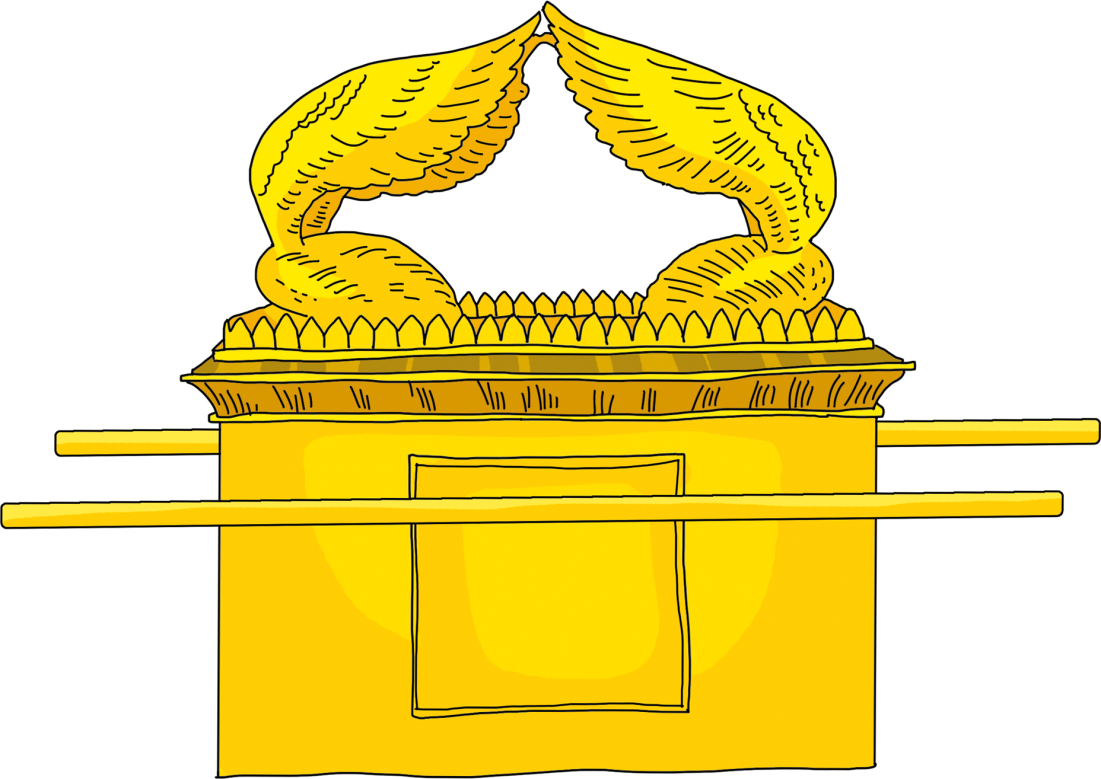 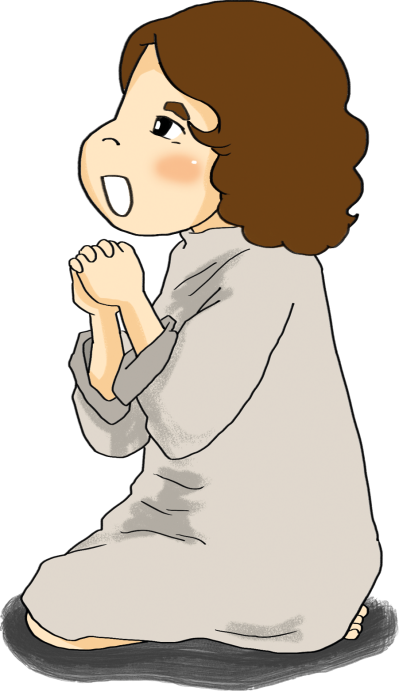 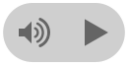 1. おさない　ときから　　　ととのえていた　こと
しんこう
ぎのう
し
さんび
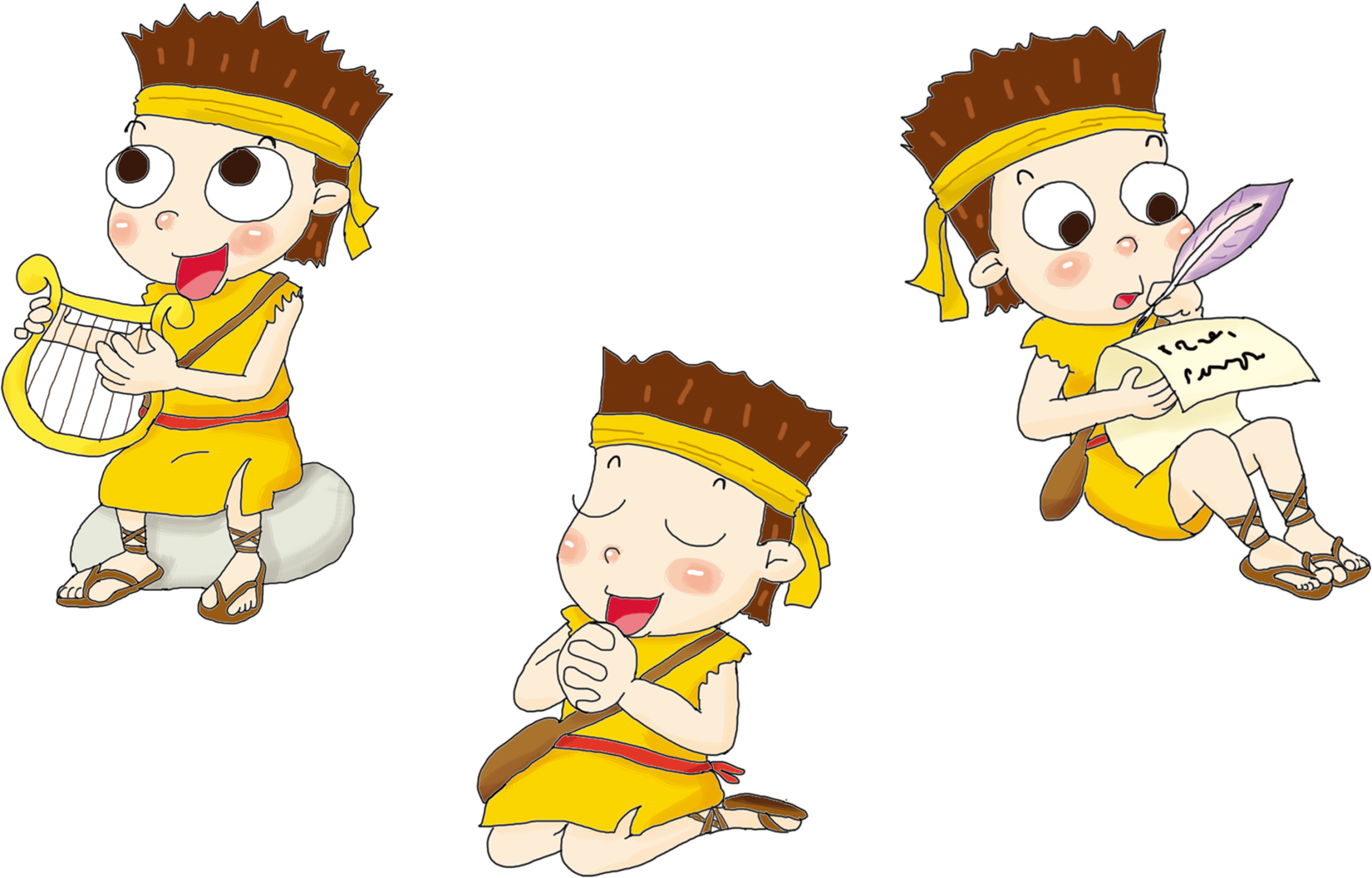 れいせい
ちせい
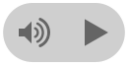 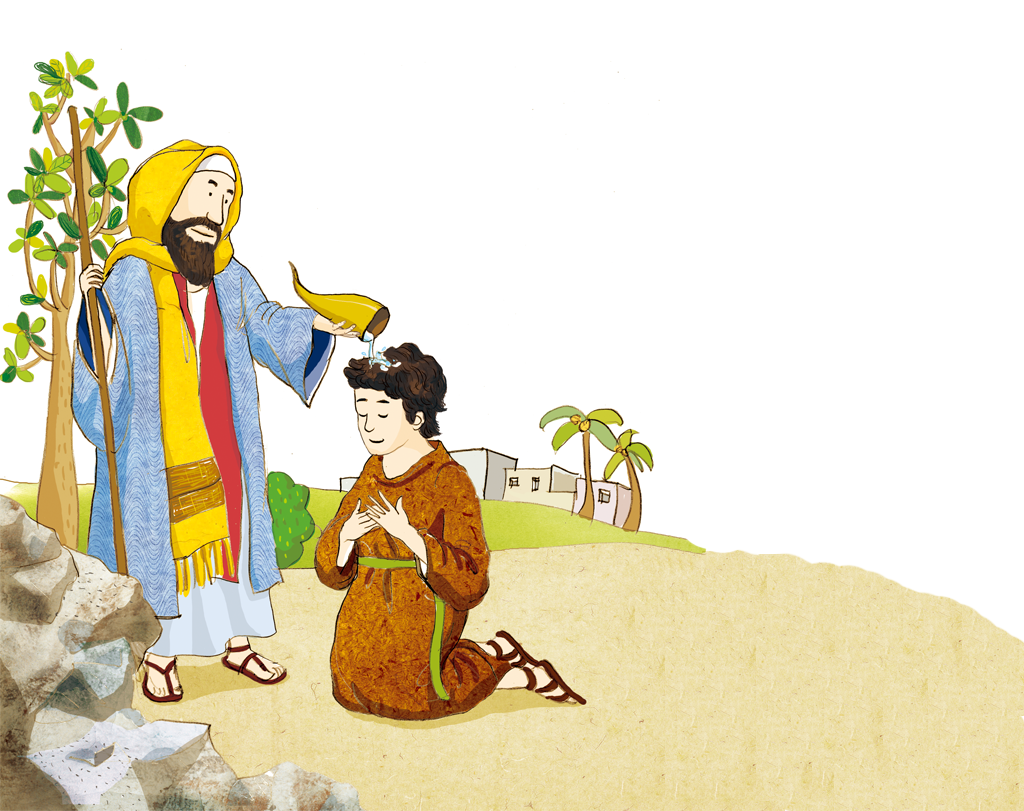 2. かみさまが　ダビデを　　　えらばれました
[Speaker Notes: 재판봉 이미지 출처 : https://blog.naver.com/withlawyers/221932921489]
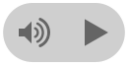 ひつじかい
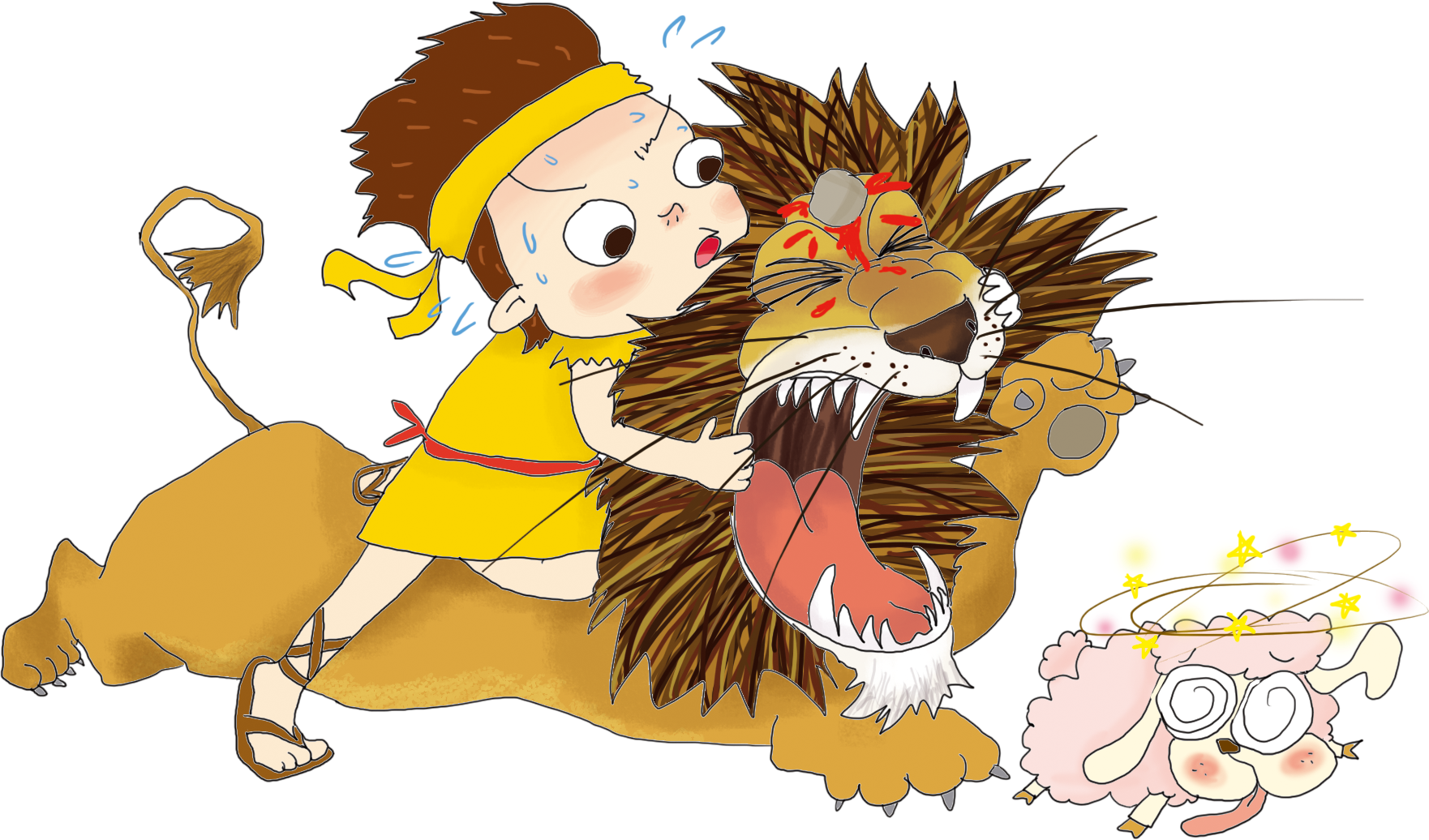 [Speaker Notes: 재판봉 이미지 출처 : https://blog.naver.com/withlawyers/221932921489]
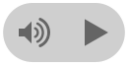 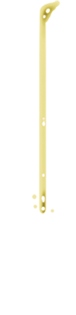 ダビデおう(タラント)
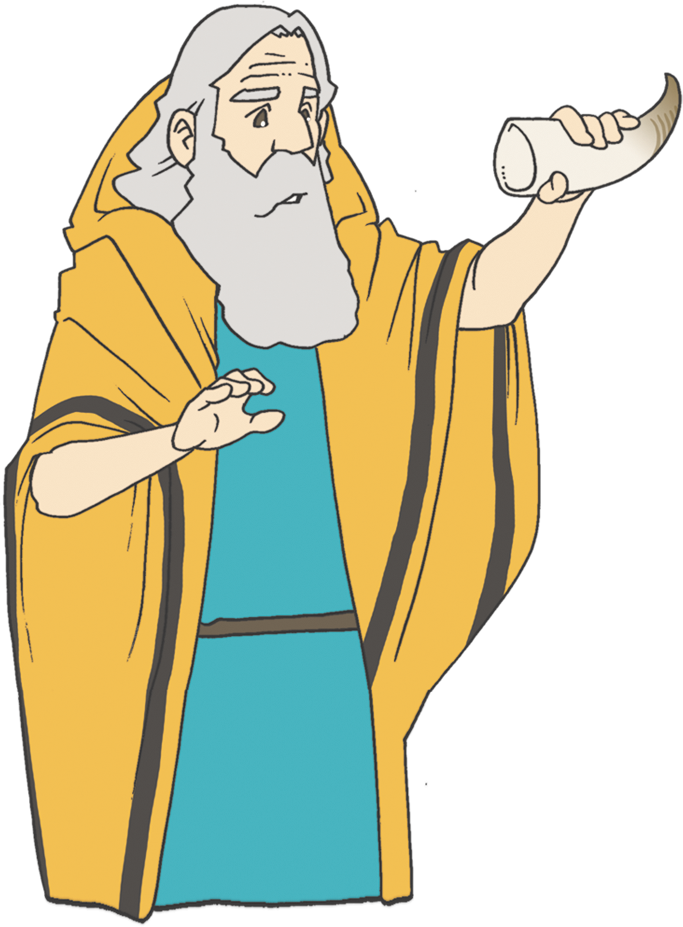 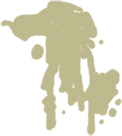 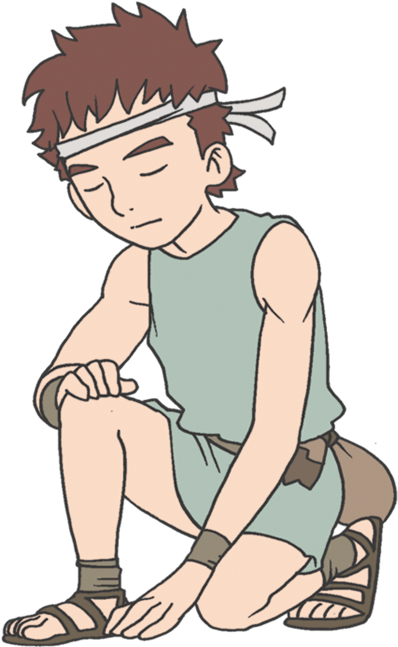 [Speaker Notes: 재판봉 이미지 출처 : https://blog.naver.com/withlawyers/221932921489]
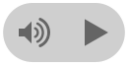 しゅの　れいが
　はげしく　
くだる
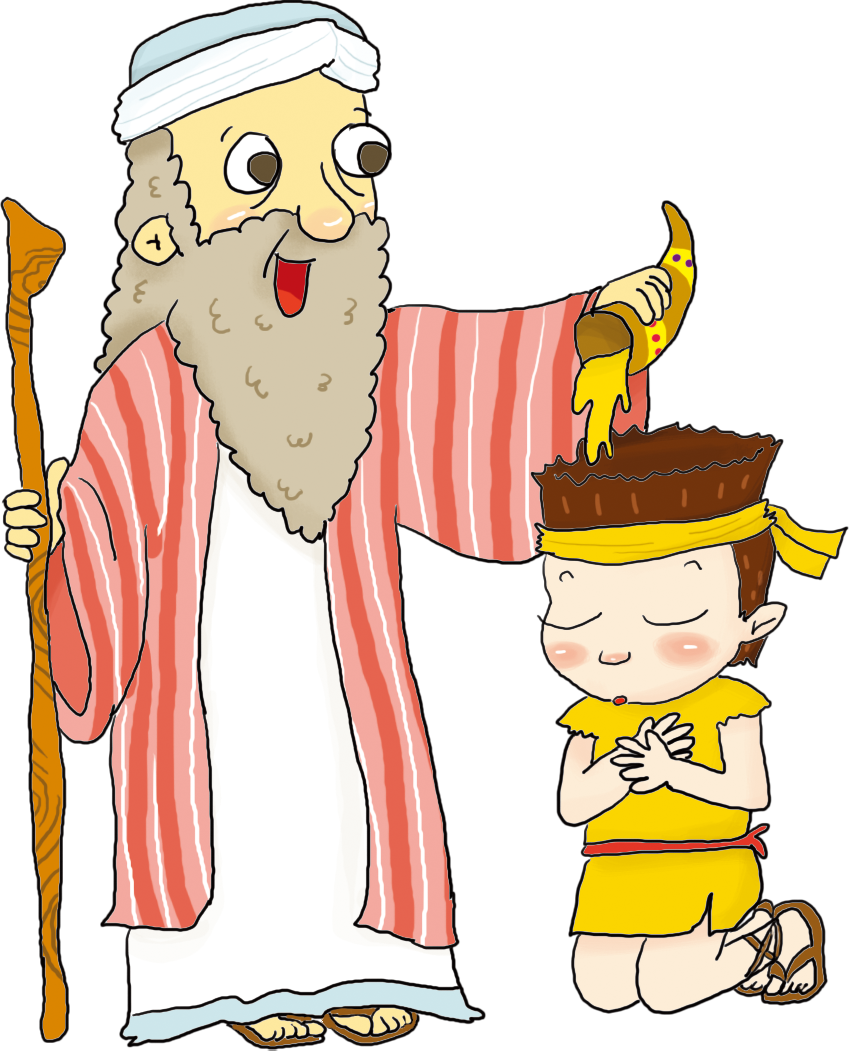 [Speaker Notes: 재판봉 이미지 출처 : https://blog.naver.com/withlawyers/221932921489]
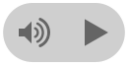 3. サウルおうとの　であい
おうきゅうの　
えんそうしゃ
あくれいが　
はなれる
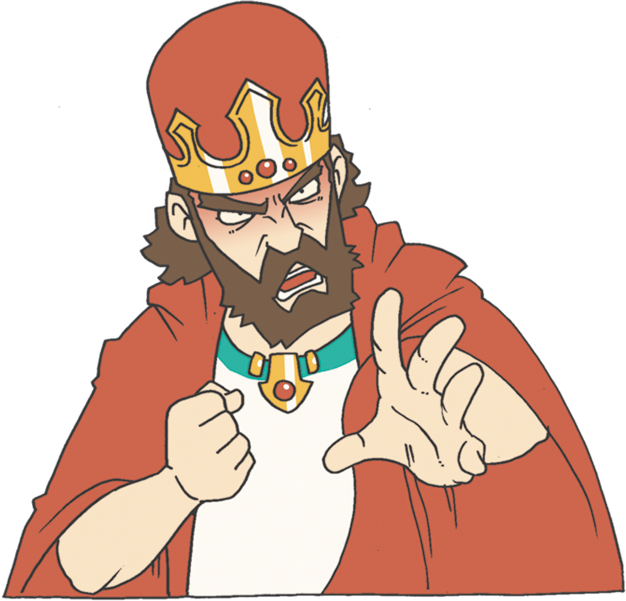 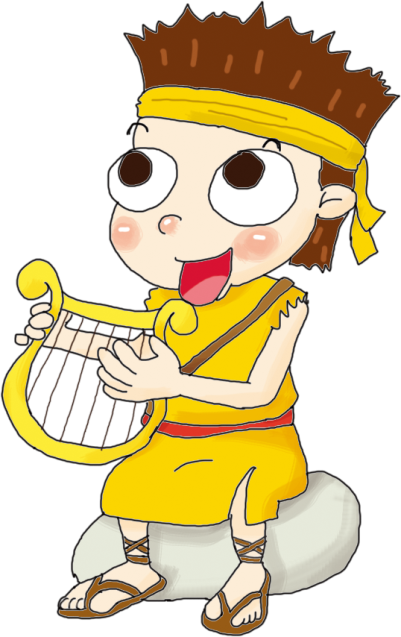 あらかじめ
うけた　こたえを
いのりつつ
まちましょう
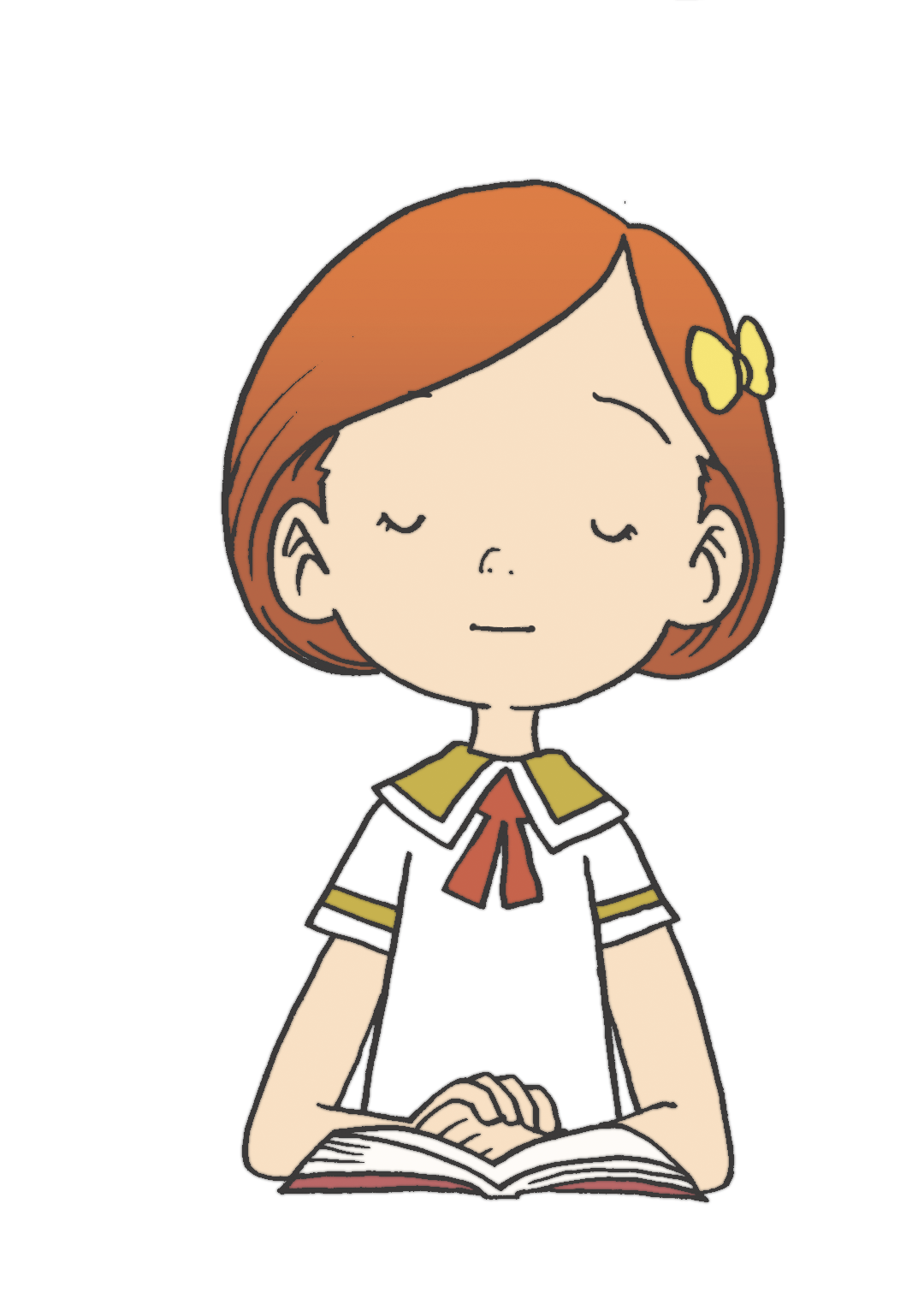 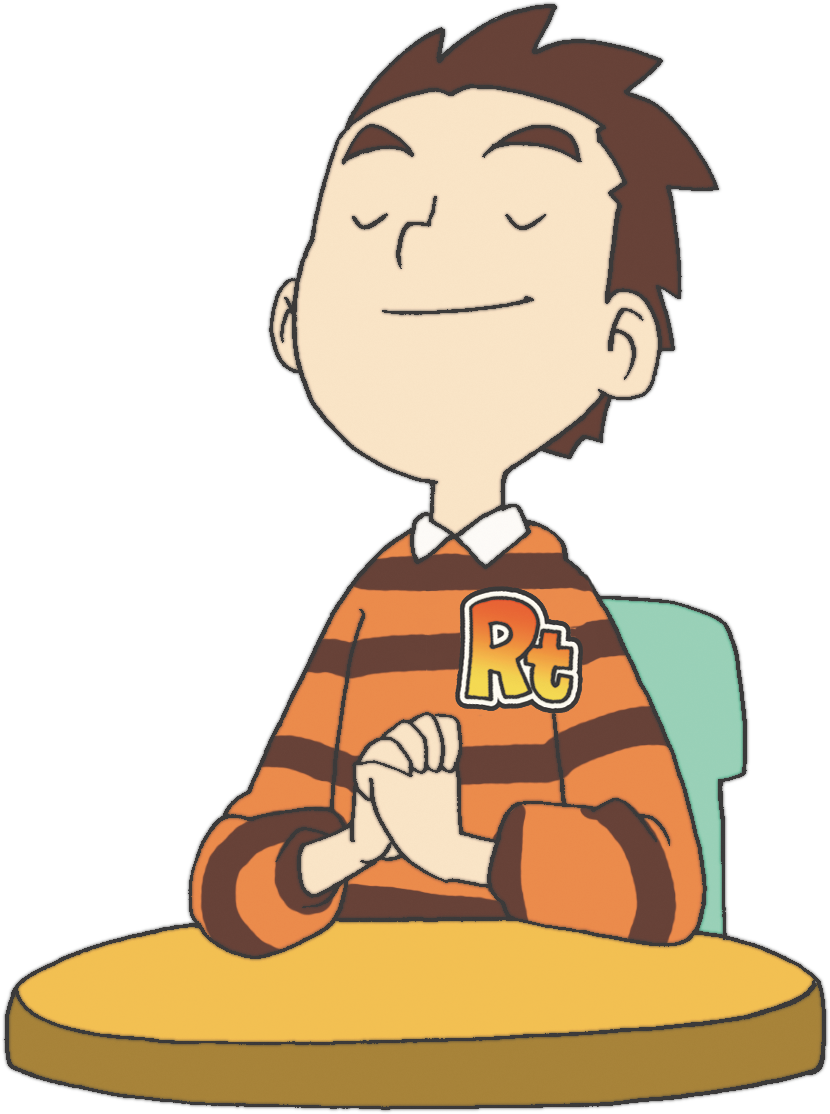 を
し
て
こく　いん　し　よう
フォーラム
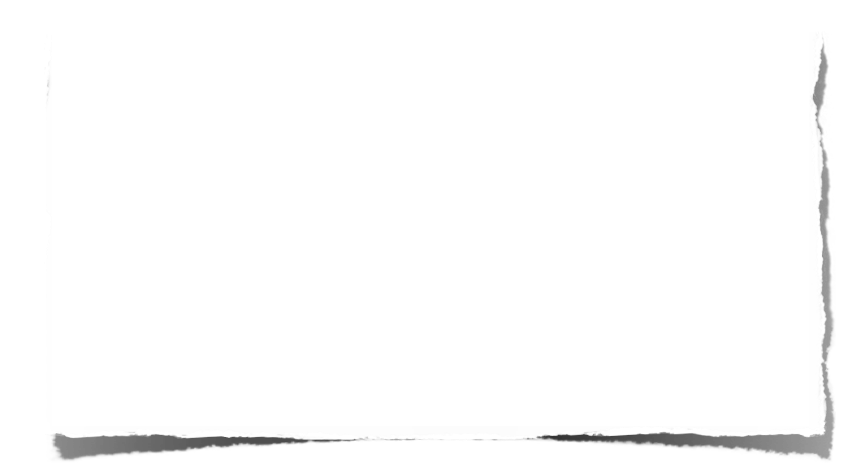 みことばの　なかで 　いちばん　こころに　のこった　
ことを フォーラムしよう
あゆんできた　３０ねんの　はじまり
－　ダビデの　おさないじだいに　ついて　
フォーラムしよう
こんしゅう　じっせん　することを　フォーラムしよう